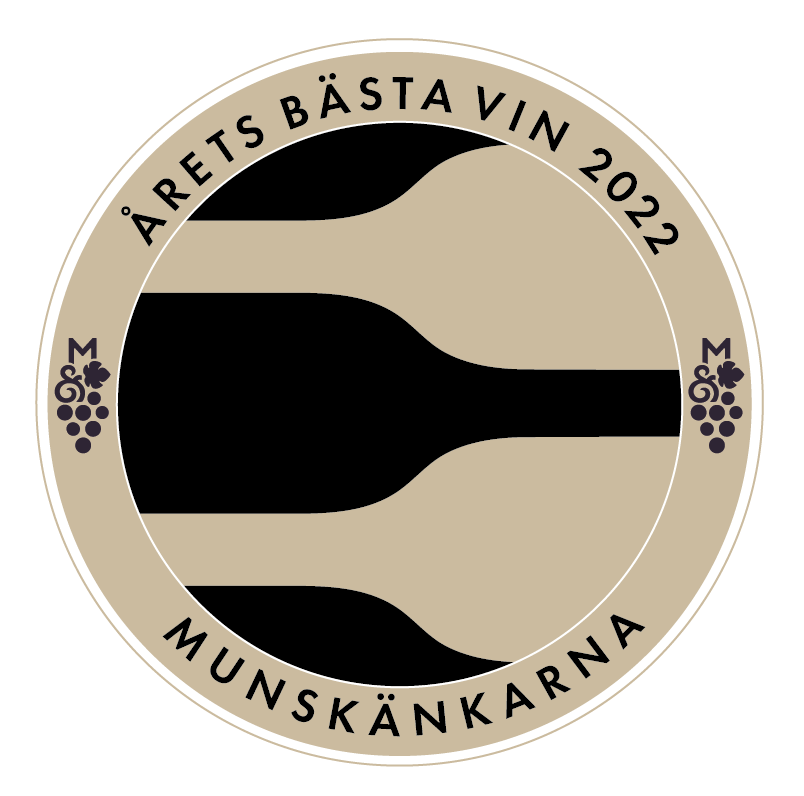 [Sektion], [Datum]
Årets Bästa vin: Sherry
Photo by Andrew Taylor from Pexels
La Guita Manzanilla
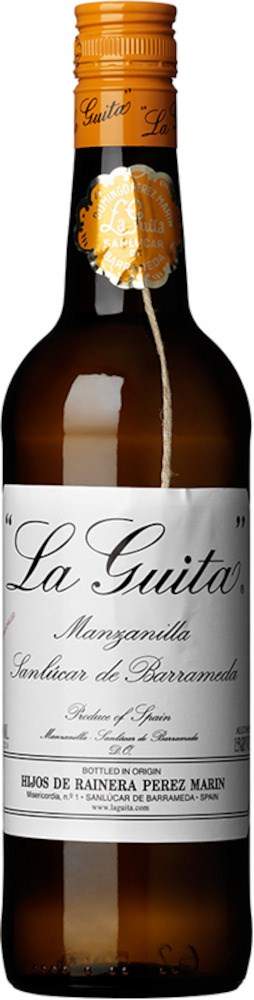 Vinfakta
Producent: Rainera Perez Marin 
Årgång: NV 
Råvaror: 100 % palomino fino
Ursprung: Sanlúcar de Barrameda
Alkohol: 15 %
Sockerhalt: Mindre än 3 gr/l
Nr: 8201 
Pris: 62 kr (37,5 cl)
[Speaker Notes: • Manzanilla betyder kamomill på spanska. Man tror att denna sherrystil har fått sin namn då karaktären ofta påminner om blomman.
• Manzanilla är en torr, lätt sherry som lagrats i kuststaden Sanlúcar de Barrameda. Det påminner om fino, men klimatet vid kusten är något svalare och fuktigare, vilket ger ett kraftigare jästtäcke under lagringen (flor). Manzanilla är ofta lättare i stilen än fino. 
• Flor bildas om man inte fyller upp det fat eller den tank vinet förvaras i. Flortäcket ser ut som ett tjockt skum och består av jäst och andra mikroorganismer. Täcket skyddar vinet mot syre och oxidering, men ger även smak till vinet. 
• Vinet har lagrats i det traditionella system som kallas "solera". Det innebär att viner från olika årgångar blandas med varandra enligt ett speciellt uppradat fatmönster för att öka komplexiteten och kompensera för variationer mellan olika årgångar.
• Bodegan, Rainera Perez Marin, grundades 1825 i Sanlúcar de Barrameda. 
• Namnet ”La Guita” härstammar från början av 1900-talet när efterfrågan på sherryn var stor och man frågade kunderna om de hade ”La Guita”, pengar att betala med. La Guita betyder även snöre, så därför fästs numera en snörstump på varje flaska för att förstärka namnet.
• Vinet beräknas vara ungefär 4,5 år.

Karta: https://winefolly.com/deep-dive/map-of-spain-wine-regions/ 
 
FÄRG: Ljusgul färg.
DOFT: Nyanserad doft med inslag av äpplen, citrus och jäst.
SMAK: Nyanserad, mycket frisk smak med inslag av äpplen, mandel, citrus och jäst.]
Tio Pepe Fino
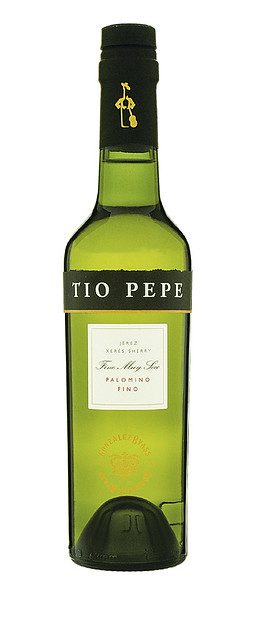 Vinfakta
Producent: González Byass
Årgång: NV 
Råvaror: 100 % palomino fino
Ursprung: Jerez
Alkohol: 15 %
Sockerhalt: Mindre än 3 gr/l
Nr: 8225
Pris: 64 kr
[Speaker Notes: • Fino är en klar, svagt ljusgul, lätt och mycket torr sherry som får sin karaktär av att det under lagringen bildas sedan ett jästtäcke ovanpå vinet, så kallat flor. 
• Vinet har lagrats i det traditionella system som kallas "solera". 
• González Byass ligger i centrala Jerez och grundades av Manuel María González Ángel 1835. 20 år senare beslöt han sig för att involvera sin agent i England, Robert Blake Byass, i företaget och företaget fick sitt nuvarande namn.
• Vinet beräknas vara ungefär 4 år. 
FÄRG: Gul färg.
DOFT: Stiltypisk, jästig doft med inslag av gula äpplen, halm, macadamianötter och citrus.
SMAK: Stiltypisk, jästig, mycket frisk smak med inslag av gula äpplen, halm, macadamianötter, päron och citrus.]
Lustau Solera Reserva Amontillado ”Los Arcos”
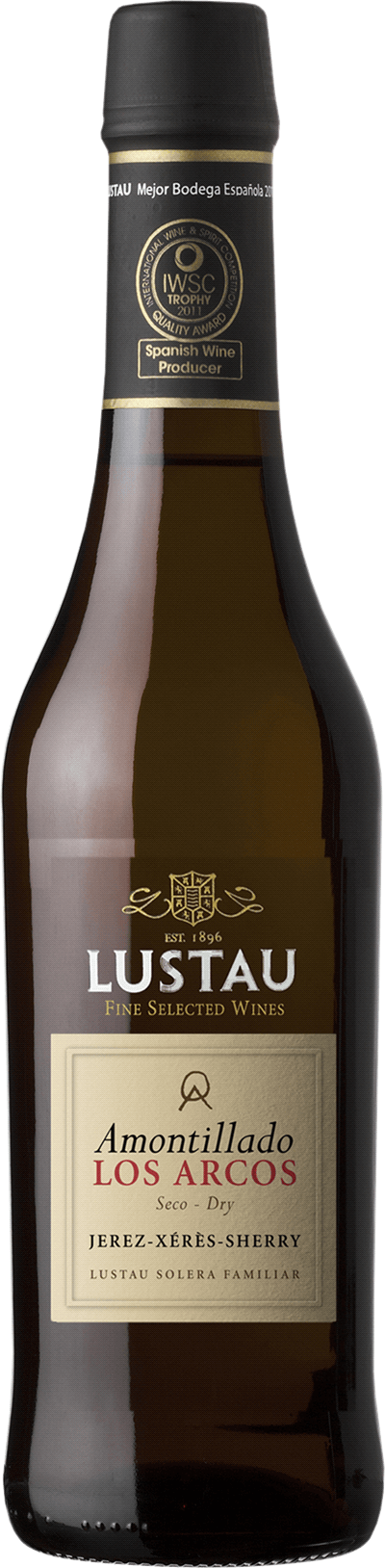 Vinfakta
Producent: Lustau
Årgång: NV 
Råvaror: 100 % palomino fino
Ursprung: Jerez
Alkohol: 18,5 %
Sockerhalt: Mindre än 3 gr/l
Nr: 8227 
Pris: 104 kr
[Speaker Notes: • Amontillado är en typ av sherry som under fatlagringen delvis förlorat sitt flor, ett skyddande jästtäcke, och därmed fått en liten oxiderad ton. 
• Vinet har lagrats i det traditionella system som kallas "solera". 
• Lustau ligger i centrala Jerez och grundades 1896 av Don José Ruiz-Berdejo y Veyan. Från början var firman en så kalla almacenista - ett mindre företag, ofta en familj, som producerar sherry för återförsäljning till exportfirmor som i sin tur blandar eller lagrar vinet ytterligare. 
• Namnet Lustau kommer från Jose's svåger, Emilio Lustau Ortega, som i mitten på 1900-talet expanderade verksamheten och började exportera egen sherry.
• Vinet är lagrat hälften av tiden under flortäcke och hälften i kontakt med syre. 

FÄRG: Ljus, brun färg.
DOFT: Nyanserad doft med inslag av torkad frukt, hasselnötter, choklad och apelsinskal.
SMAK: Nyanserad, mycket frisk, stiltypisk oxiderad smak smak med inslag av torkad frukt, hasselnötter, marsipan, farinsocker och apelsinskal.]
Palo Cortado Península Solera Reserva
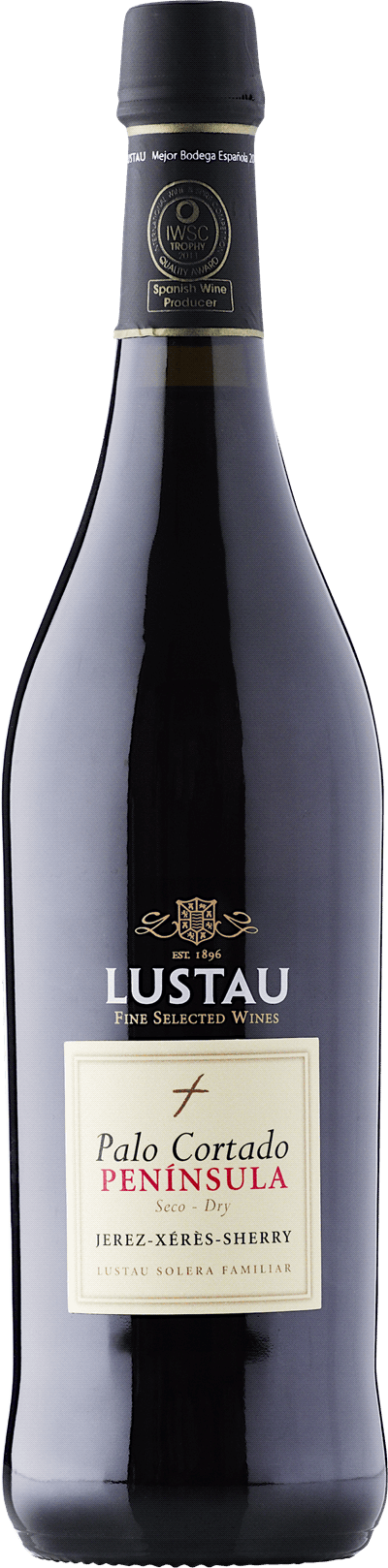 Vinfakta
Producent: Lustau
Årgång: NV 
Råvaror: 100 % palomino fino
Ursprung: Jerez
Alkohol: 19 %
Sockerhalt: Mindre än 3 gr/l
Nr: 8233 
Pris: 259 kr
[Speaker Notes: • Palo cortado är en mer ovanlig typ av sherry. Vinet var från början ämnat att bli en fino eller amontillado. Under lagringen har flortäcket försvunnit och vinet får en oxiderad ton. 
• Stilen kan liknas vid ett mellanting av en amontillado och oloroso. 
• Vinet har lagrats i det traditionella system som kallas "solera". 
• Lustau ligger i centrala Jerez och grundades 1896 av Don José Ruiz-Berdejo y Veyan. 
• Vinet beräknas vara ungefär 12 år. 

FÄRG: Brungul färg.
DOFT: Nyanserad doft med inslag av torkade fikon, farinsocker, sultanrussin och nötter.
SMAK: Nyanserad, mycket frisk, stiltypisk oxiderad smak med inslag av torkade fikon, farinsocker, sultanrussin, pomerans, marsipan och hasselnötter.]
Cuco Oloroso Dry
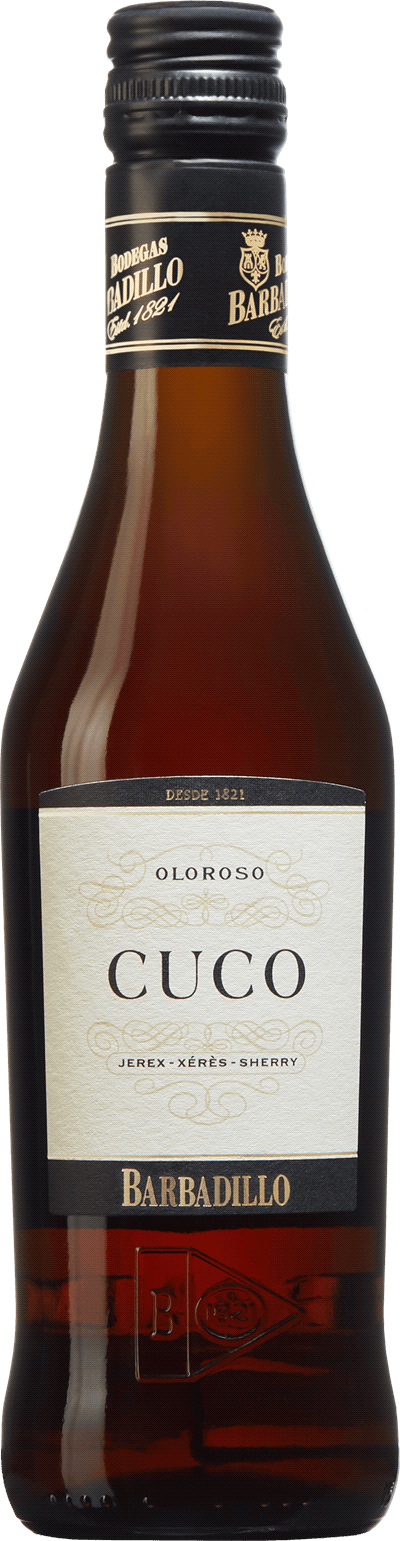 Vinfakta
Producent: Barbadillo
Årgång: NV 
Råvaror: 100 % palomino fino 
Ursprung: Sanlúcar de Barrameda
Alkohol: 19,5 %
Sockerhalt: Mindre än 3 gr/l
Nr: 8239 
Pris: 99 kr
[Speaker Notes: • Oloroso är en typ av sherry som efter avslutad alkoholjäsning spritas upp till runt 18% alkohol. Den högre alkoholhalten gör att det jästtäcke, som skyddar vissa typer av sherry från att oxidera, inte bildas. Oloroso blir därför fyllig, smakrik och mörk i färgen. 
• Vinet har lagrats i det traditionella system som kallas "solera". 
• Bodegas Barbadillo har funnits i över 200 år och ligger i kuststaden Sanlúcar de Barrameda. Bodegan omfattar 500 hektar vinodlingar.
• Vinet beräknas vara ungefär 15 år. 

FÄRG: Brungul färg.
DOFT: Nyanserad doft med inslag av torkade fikon, sultanrussin, ljus sirap, hasselnötter och pomerans.
SMAK: Nyanserad, stiltypisk oxiderad smak med inslag av torkade fikon, sultanrussin, hasselnötter och pomerans.]
Real Tesoro Medium Dry
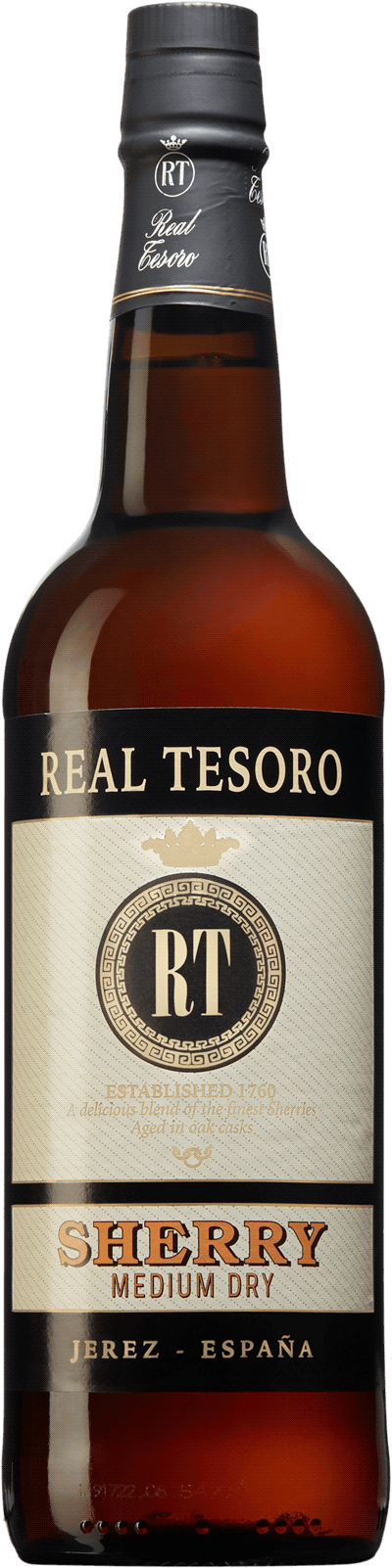 Vinfakta
Producent: José Estevez
Årgång: NV 
Råvaror: Palomino fino och pedro ximémez
Ursprung: Jerez
Alkohol: 15 %
Sockerhalt: 34 gr/l
Nr: 8230 
Pris: 82 kr
[Speaker Notes: • Beteckningen "Medium" är inte en speciell sherrytyp utan kan vara en blandning av amontillado, oloroso och pedro ximénez. I det här fallet är det amontillado som sötats med PX. 
• Vinet har lagrats i det traditionella system som kallas "solera". 
• Bodegas Marqués del Real Tesoro grundades 1897. Sedan 1985 tlllhör företaget Grupo Estévez som har 186 hektar vingårdar och kontrollerar ytterligare 220 hektar. 
• Ingen uppgift om vinets ålder. 

FÄRG: Ljus, gulbrun färg.
DOFT: Nyanserad doft med inslag av pomerans, hasselnötter, torkade aprikoser och sultanrussin.
SMAK: Nyanserad smak med sötma, inslag av torkade aprikoser, pomerans, sultanrussin och nougat.]